Defesa do investimento na imunização
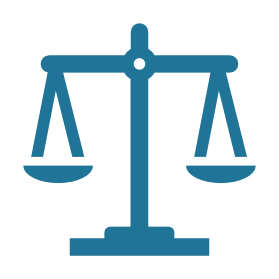 Reduzir os efeitos da pobreza através da imunização
Nota: esta apresentação baseia-se fortemente em materiais da Immunization Advocacy Library da OMS Euro, assim como do VoICE, The Value of Immunization Compendium of Evidence
Revista a 30 de novembro de 2019
Propósito do conjunto de diapositivos
Propósito: dar aos membros da LNCT um conjunto de idéias de argumentos para aumentar (ou pelo menos manter) o investimento na vacinação

Alguns materiais repetem-se propositadamente porque podem ser usados para argumentos diferentes

Os diapositivos foram feitos para serem usados e adaptados para diferentes públicos (por exemplo, ministros das finanças, deputados, outros) e contextos

Precisamos da sua opinião: isto é útil?  Podem ser melhorados para serem mais úteis para as suas necessidades e seu trabalho?
www.lnct.global | 2
Porque a vacinação é um investimento importante?
Plataforma de preparação para pandemias
Ponto de entrada para a oferecer serviços de saúde à população
Reduzir carga de doença no futuros
Ganhos em produtividade
Melhor saúde, mortalidade reduzida
Melhor cognição, formação educacional, nutrição
Melhor aposta de investimento em saúde
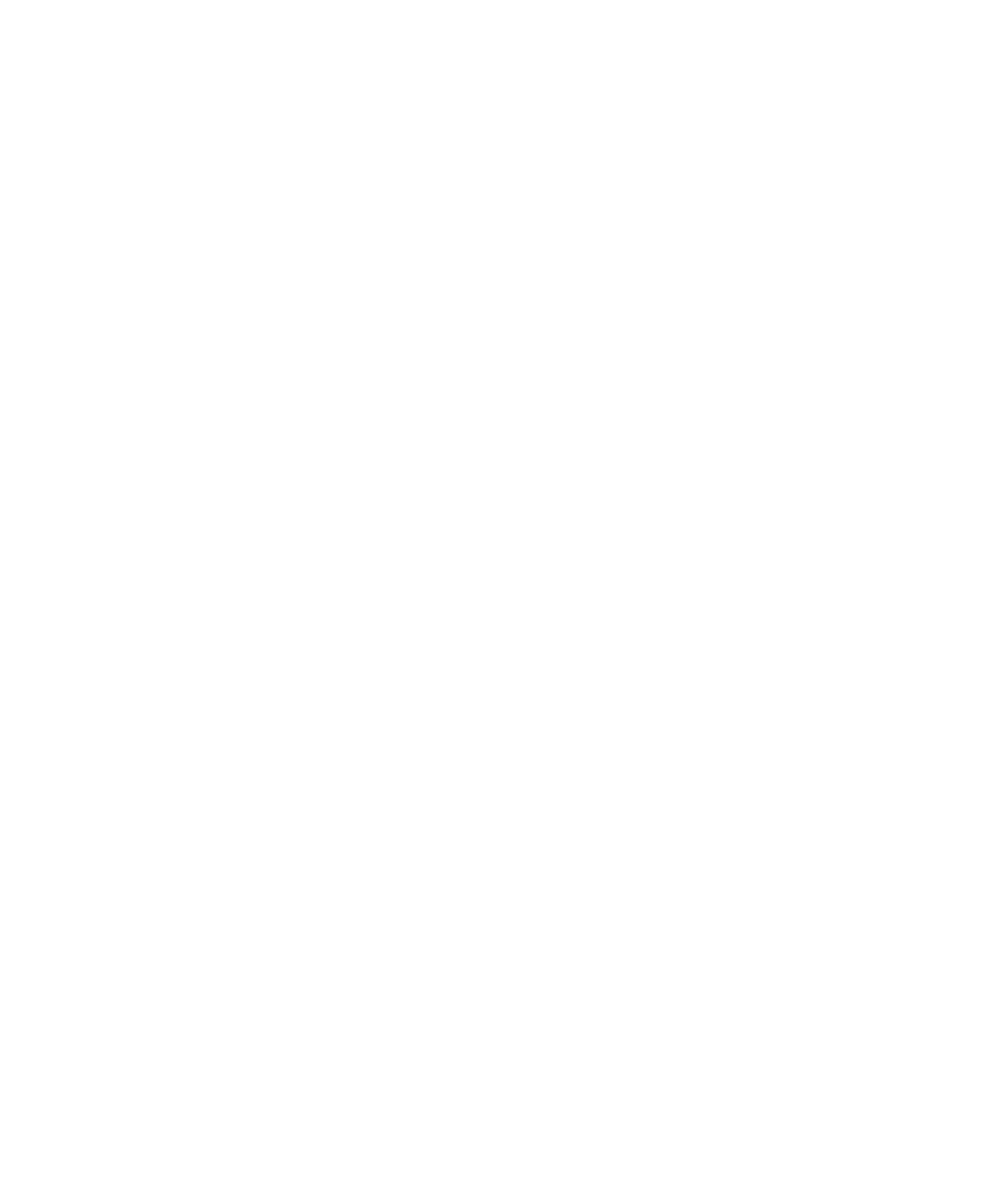 Intervenção a favor dos pobres
Adaptado de Palu, T. (2016). 
Vacinação sustentável através da cobertura universal de saúde. Reunião do World Bank SAGE.
Mensagem principal
A vacinação é uma intervenção de saúde a favor do pobres
Os pobres têm mais probabilidade de desenvolverem doenças evitáveis com vacinas, como o sarampo, e menos probabilidade de recuperarem assim que a doença é contraída.  

Portanto, são os pobres quem mais tem a ganhar com ela.   

Para além disso, as despesas de saúde e a perda em ordenados causadas por doenças evitáveis com vacinas fazem com que muitos agregados caiam na pobreza.

Ao prevenir essas perdas, a vacinação proporciona uma espécie de proteção contra riscos financeiros, principalmente para os pobres. 

Na maioria dos países, a vacinação chega a uma maior percentagem de agregados pobres do que a maior parte de outras intervenções de saúde.
www.lnct.global | 4
Mensagem essencial
A vacinação é uma intervenção de saúde a favor do pobres
A vacinação chega a uma maior percentagem de residências pobres do que a maior parte de outras intervenções de saúde.

Os gastos em saúde e a perda de salários causadas por doenças evitáveis com vacinas fazem com que muitas residências caiam na pobreza.

Ao prevenir essas perdas, a vacinação proporciona uma espécie de proteção contra riscos financeiros, principalmente para os pobres.
www.lnct.global | 5
A vacinação é uma intervenção de saúde a favor do pobres: o que os dados demonstram (1)
Um estudo recente em 41 países de baixo e médio rendimento1 analisou a saúde e impacto na igualdade na imunização ao longo do período de 2016 a 2030.  

5 dos 15 países da LNCT foram incluídos na análise: Arménia, Gana, Indonésia, Nigéria e Timor-Leste (incluídos devido à disponibilidade dos dados vindos de Inquéritos nacionais de saúde).
1Chang A, Riumall-Herl C, Perales N, Clark S, et al. The Equity Impact Vaccines May Have On Averting Deaths and Medical Impoverishment in Developing Countries. Health Aff (Millwood) 2018; 37(2).
www.lnct.global | 6
A vacinação é uma intervenção de saúde a favor do pobres: o que os dados demonstram (2)
Os pobres seriam quem mais tem a ganhar com a imunização, quer em termos de ganhos na saúde quer em termos de impacto económico
Ganhos na saúde:  25% das 36 milhões de mortes futuras evitáveis com a imunização seriam nos 20% mais pobres da população.  A vacina contra o sarampo iria evitar a maioria das mortes (61%), seguida pela contra a Hepatite B (18%) e contra o HPV (7%).
Impacto económico: A imunização iria evitar que 24 milhões de pessoas caíssem na pobreza devido a empobrecimento por motivos médicos. A Hepatite B evita o maior número de casos (14 milhões), seguida pelo sarampo (5 milhões) e pela Meningite A (3 milhões). 

Mensagem política: a imunização é uma medida importante para melhorar a igualdade e reduzir a pobreza
www.lnct.global | 7
Dados
Utilizar os dados para mostrar que a vacinação no vosso país atinge resultados económicos evidentes (e ainda há mais a fazer)
www.lnct.global | 8
O VoICE é uma fonte excelente de informações sobre o valor da imunização
https://immunizationevidence.org/


Fácil de utilizar e atualizado com regularidade
www.lnct.global | 9